1
Título título título título
Logo
Instituição
autores
Autores, Filiação e Contato
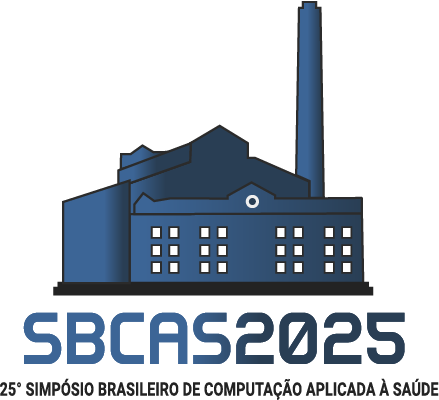